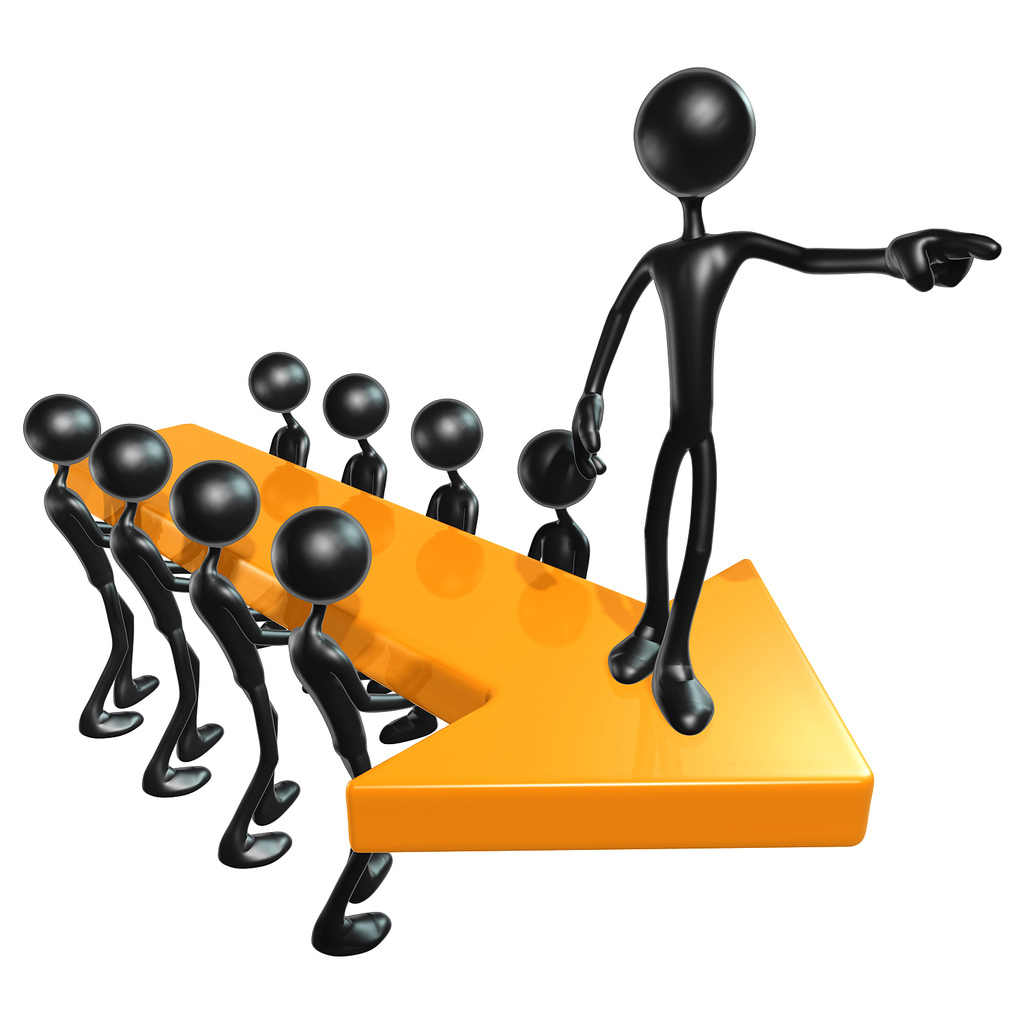 Leadership 23







	
				Creating a Strategic Plan
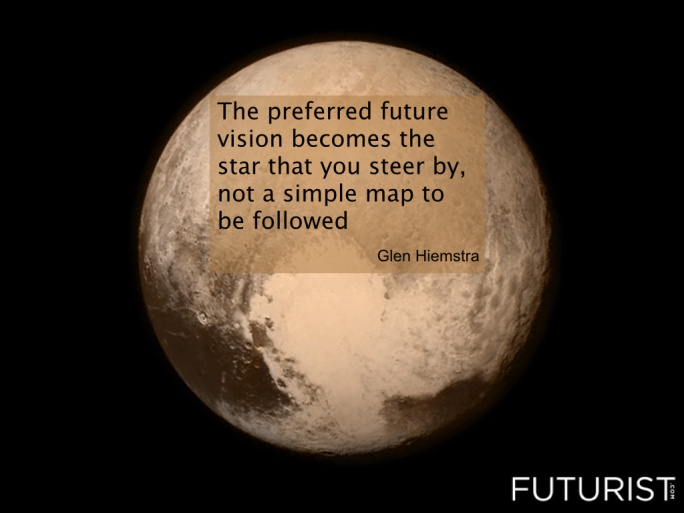 Vision
Culture
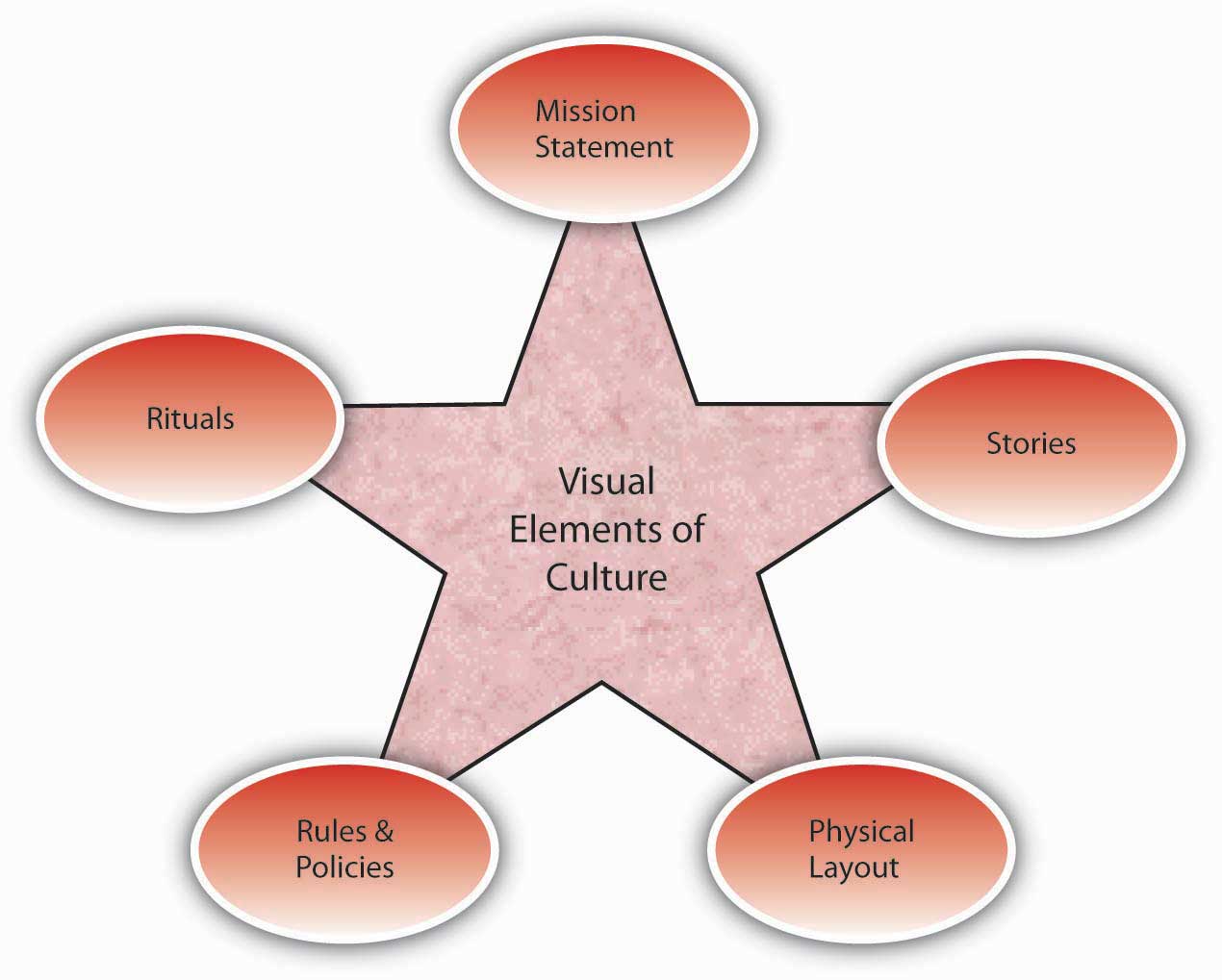 Prayer and Planning
Leader
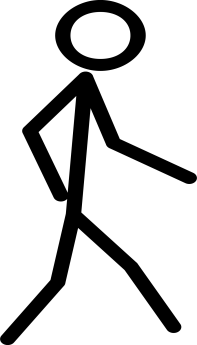 Prayer and Planning
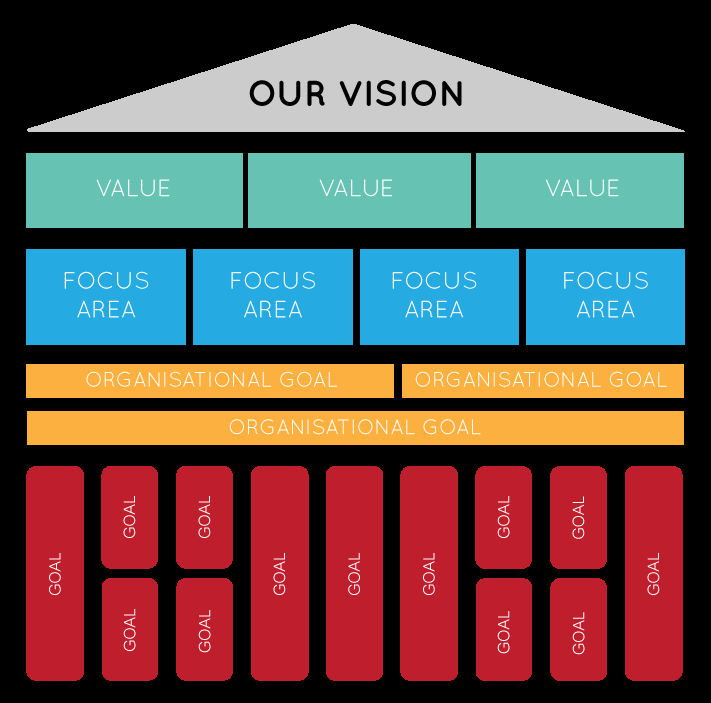 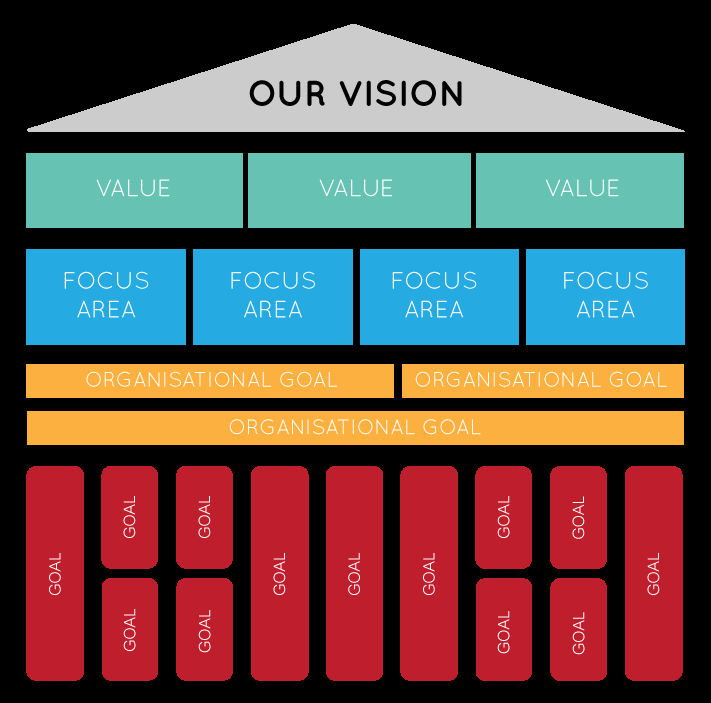 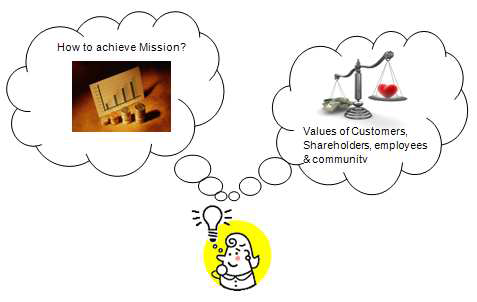 What has God called us to be and become through the mission and vision?
Values that reflect
The completion of the mission
Tradition
Relevance
Christian School
Community
Ethnic
Multi-ethnic
Old music
Contemporary
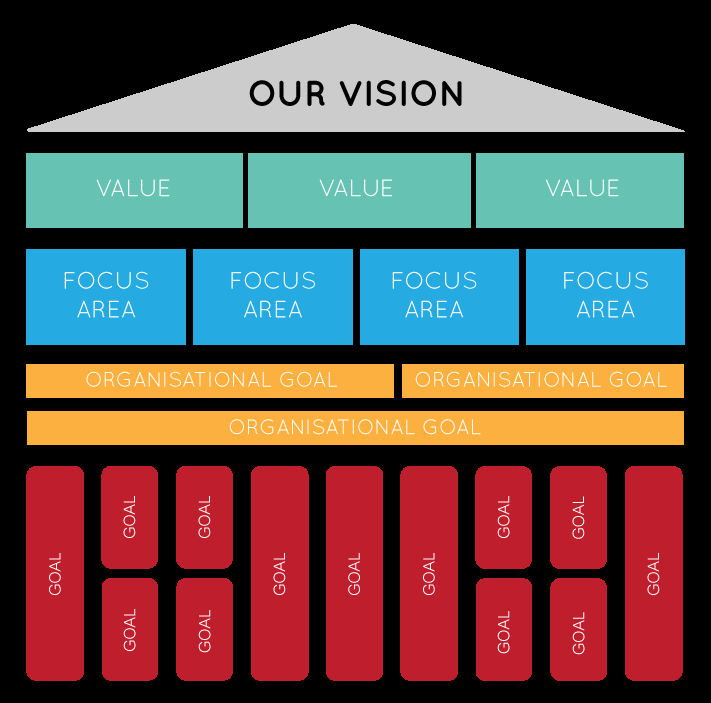 Focus Areas 
	Worship 
	Children’s 	
	Youth 
	Outreach 
	Preaching 
	????
Vision: 	To see 100 people come to 		faith in the next year 			through our ministry.
Vision: 	To see 100 people come to 		faith in the next year 			through our ministry.
Core Value: We will be an 				outreaching ministry.
Vision: 	To see 100 people come to 		faith in the next year 			through our ministry.
Core Value: We will be an 				outreaching ministry. 
Focus Areas: 
    Worship  Children Men’s
Worship 
	Give an invitation regularly 
	Make music relevant and inviting 
	Hold up the value of being 			outreaching in worship 
	Preach on relevant topics with the 
		light of Scripture
Outreach
	Training in evangelism 
	Events that touch the community
	Welcome training 

Children’s  
	Offer parenting training? 
	Events outside the church? 
		e.g. of Central Weslyan 
	Training volunteers in welcome
Vision 
Renewed Values 
Focus Areas
Vision 
Renewed Values 
Focus Areas 

Goals
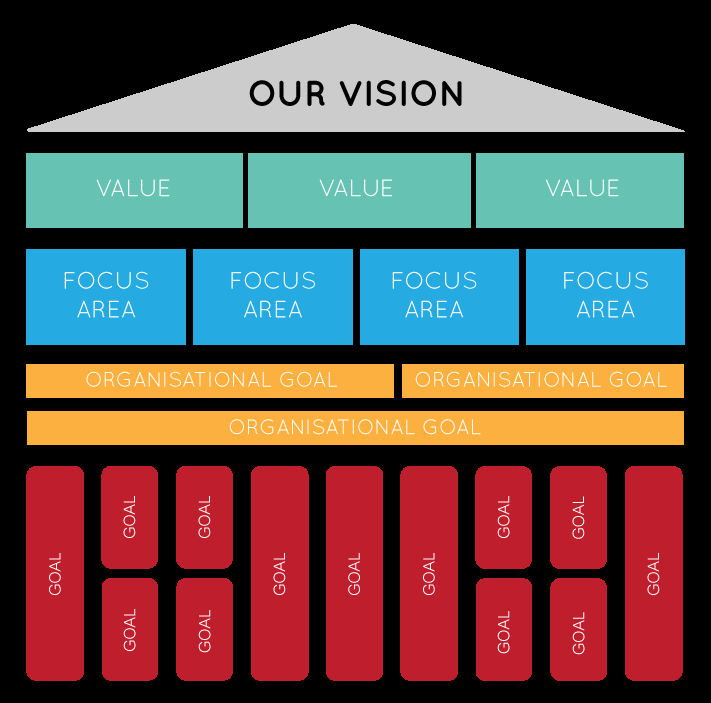 Goals must be SMART

	- Specific
		Who 
		What 
		Where 
		When 
		Which 
		Why
Goals must be SMART

	- Specific
	- Measurable
		You know when it is reached
Goals must be SMART

	- Specific
	- Measurable
	- Achievable
		Within the realm of the 			possible 
			“Undersell, Over-deliver”
Goals must be SMART

	- Specific
	- Measurable
	- Achievable
	- Realistic
		It’s been done before
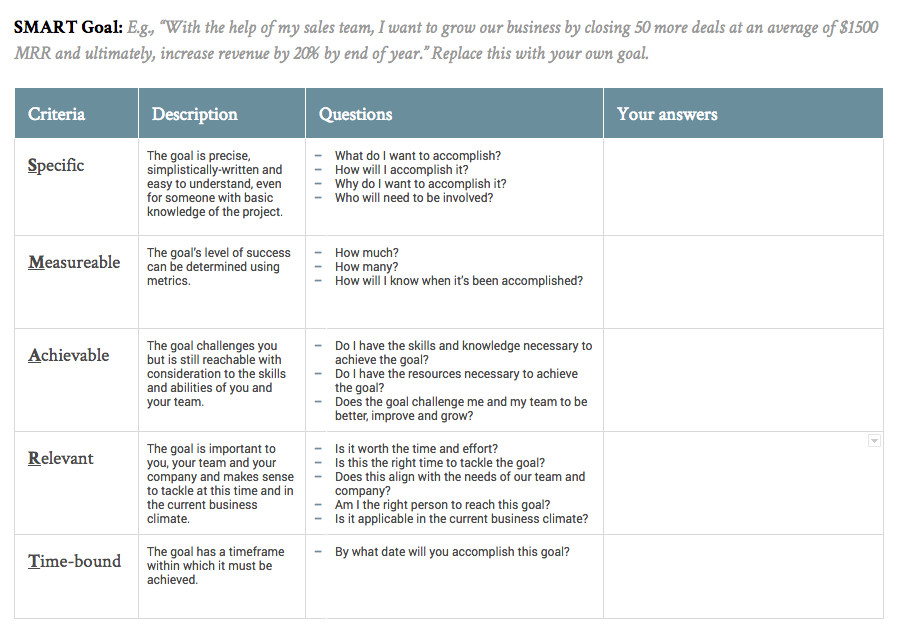 Goal	Action	Who?	When?
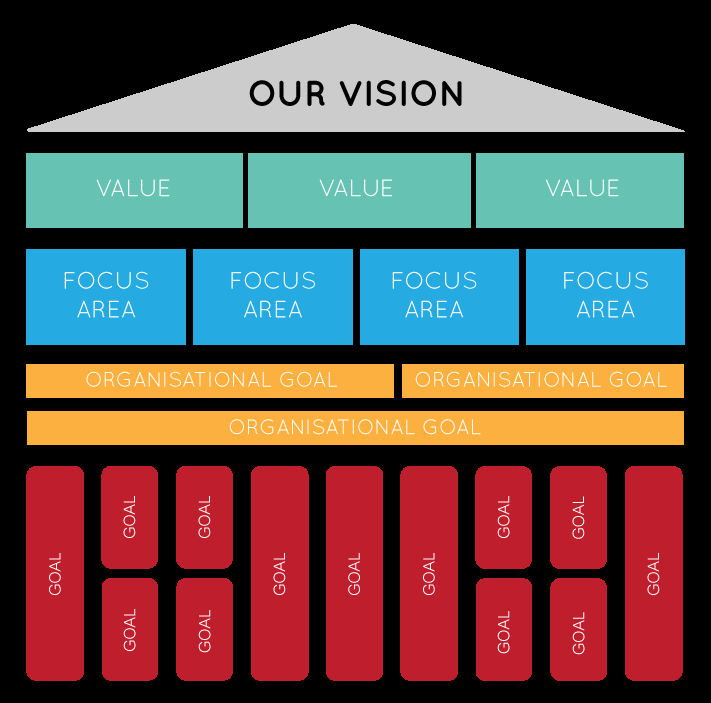